Рабочая программа воспитания как инструмент решения воспитательных задач: эффективные практики
Шестова О.Ю., 
зам.директора МБОУ «Средняя школа № 33»
Рабочая программа воспитания
3
1
2
Содержательный раздел
Уклад общеобразовательной организации
Виды, формы и содержание  воспитательной деятельности
Организационный раздел:
Кадровое обеспечение
Нормативно – методическое обеспечение
Требования к условиям работы
Система поощрения  социальной успешности
Анализ воспитательного процесса
Целевой раздел
Цели и задачи воспитания
Направления воспитания
Целевые ориентиры  результатов воспитания
Цель воспитания
развитие личности, создание условий для самоопределения и социализации на основе социокультурных, духовно-нравственных ценностей и принятых в российском обществе правил и норм поведения в интересах человека, семьи, общества и государства, формирование у обучающихся чувства патриотизма, гражданственности, уважения к памяти защитников Отечества и подвигам Героев Отечества, закону и правопорядку, человеку труда и старшему поколению, взаимного уважения, бережного отношения к культурному наследию и традициям многонационального народа Российской Федерации, природе и окружающей среде.
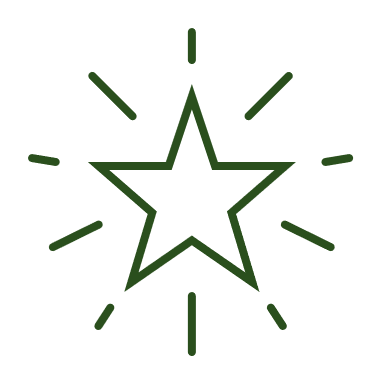 Миссия МБОУ «Средняя школа № 33»
Создание открытой безопасной образовательной среды и благоприятных условий для формирования образа успешного человека. Сознательное отношение к здоровью – путь к Успеху!
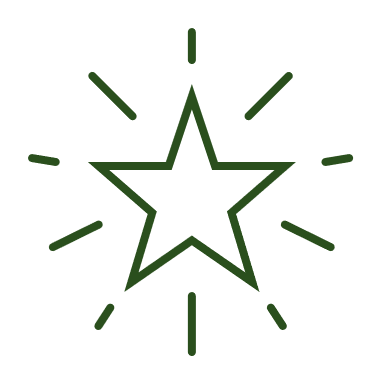 Направления воспитания
Основные (инвариантные) модули
01
02
03
04
Основные школьные дела
Классное руководство
Внеурочная деятельность
Урочная деятельность
Основные (инвариантные) модули
05
06
07
08
Детские  общественные объединения
Социальное партнерство
Внешкольная среда
Профориентация
Эффективные практики
Гражданско-патриотическое воспитание обучающихся классов ОВЗ через модуль «Внеурочная деятельность»
Коптева ИМ, учитель 2в класса ОВЗ
Трудовое воспитание обучающихся классов ОВЗ через модуль «Социальное партнёрство»
Салихова Н.Н., учитель 3в класса ОВЗ
Эффективные практики
Трудовое воспитание обучающихся классов ОВЗ 
через модуль «Внеурочная деятельность»
Насонова Т.А, учитель технологии
Экологическое воспитание обучающихся классов ОВЗ через модуль «Урочная деятельность»
Короткова Л.А., учитель географии
Эффективные практики
Проектная деятельность как путь решения воспитательных задач учащихся с умеренной, тяжелой и  глубокой умственной отсталостью (интеллектуальными нарушениями), тяжелыми и множественными нарушениями развития. 
Маринина Т.В., учитель ГБОУ «Дзержинская специальная коррекционная школа»
Вставьте заголовок слайда
СПАСИБО